Promoting Truman Readers Award Nominees
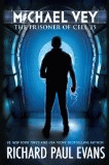 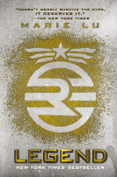 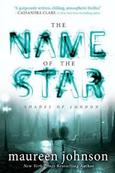 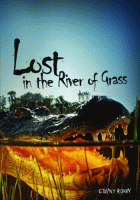 Carol Bauer and Julie Midyett
Your presenters . . .
Carol Bauer						Julie Midyett
LaSalle Springs Middle School				North Middle School
RockWood School District				Fort Zumwalt School District
Truman Committee Chair					One Year Truman Committee Member
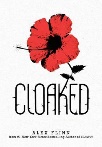 PromotE, promote, promote!
Teachers and Staff . . . It makes a Big difference when other adult role models Are on board!

students . . . Bulletin boards, Masl Truman video, and book trailers

Incentives . . . For teachers and students
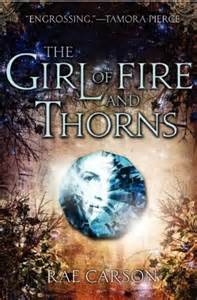 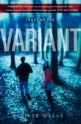 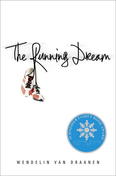 Some ideas . . .
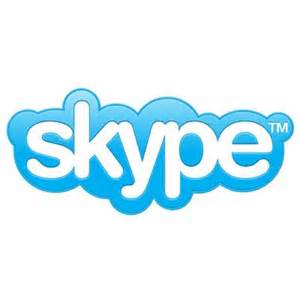 Teacher gift bags
Teacher video book talks
Creative bulletin boards and displays
Show Masl Award Video and other book trailers
Drawings
Qr code posters with summaries
Skype with author, other librarian, or teacher
Reminders (bookmarks, boooktalks, posters, email students and parents)
Read alouds
Truman page on web site
blog
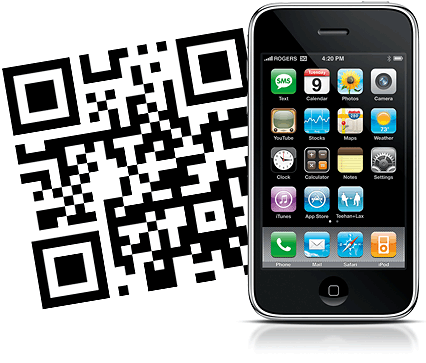 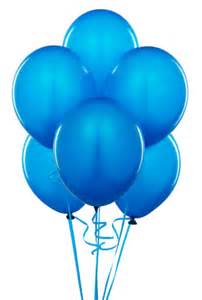 Incentives and Celebrations
Voting parties in March for those who read four nominees 
	
End of year parties for those who read 8-12 nominees  

Summer Kick-off celebrations to introduce next year’s nominees
Small prizes along the way for individual books  (smelly bookmarks, gum, pencils, read bracelets, etc.)
Book Fair gift certificates

Grand prize!  Personalized Read posters (using ALA READ software)
Other ideas???